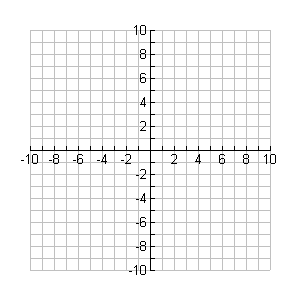 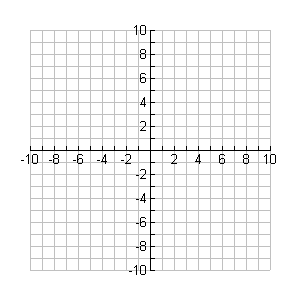 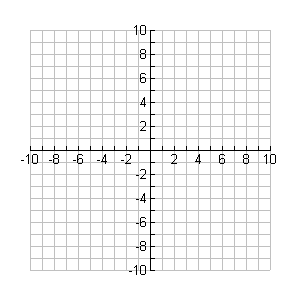 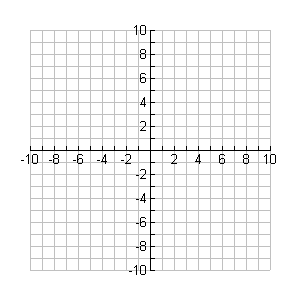 f(bx)
0 < b < 1 “inside the function” _____________ it.
f(bx)
b > 1 “outside the function” _____________ or _____________ it.
f(bx)
0 < b < 1 “inside the function” _____________ it.
f(bx)
b > 1 “inside the function” _____________ or _____________ it.
Horizontal Shrinks & Stretches
Horizontal Shrinks & Stretches
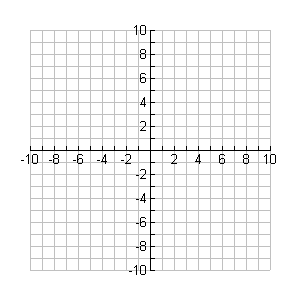 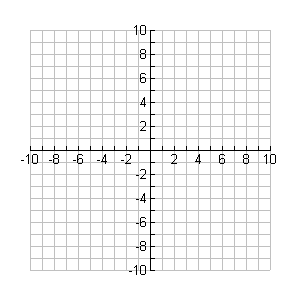 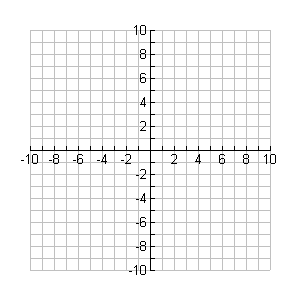 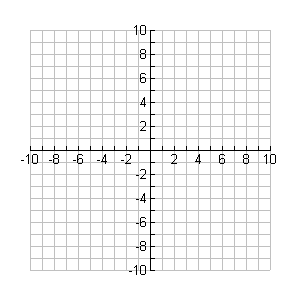 f(x + k)
adding “inside the function” moves it _______________.
f(x – k)
subtracting “inside the function” moves it _______________.
f(x + k)
adding “inside the function” moves it _______________.
f(x – k)
subtracting “inside the function” moves it _______________.
Horizontal Shifts
Horizontal Shifts
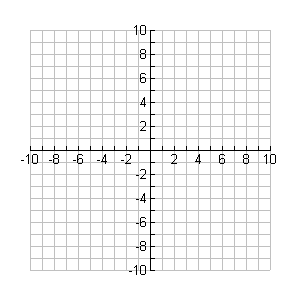 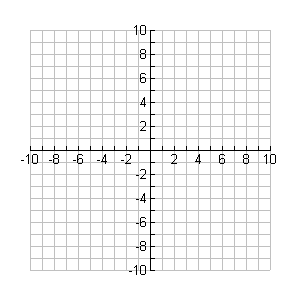 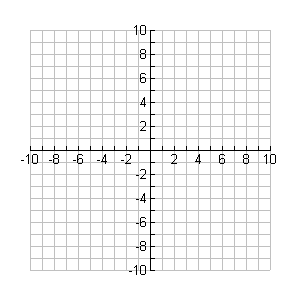 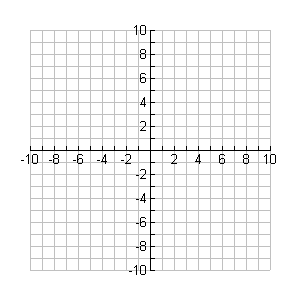 af(x)
0 < a < 1 “outside the function” _____________ or _____________ it.
af(x)
a > 1 “outside the function” _____________ it.
af(x)
0 < a < 1 “outside the function” _____________ or _____________ it.
af(x)
a > 1 “outside the function” _____________ it.
Vertical Shrinks & Stretches
Vertical Shrinks & Stretches
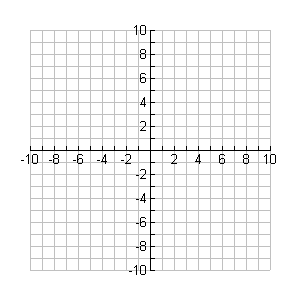 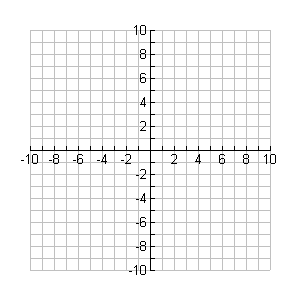 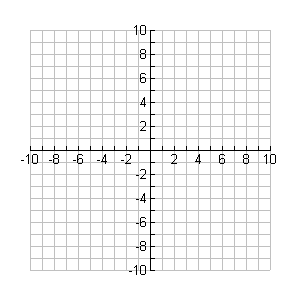 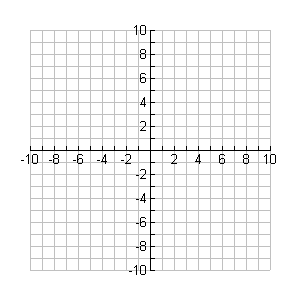 f(x) + k
adding “outside the function” moves it _______________.
f(x) - k
subtracting “outside the function” moves it _______________.
f(x) + k
adding “outside the function” moves it _______________.
f(x) - k
subtracting “outside the function” moves it _______________.
Vertical Shifts
Vertical Shifts
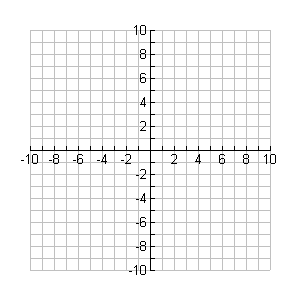 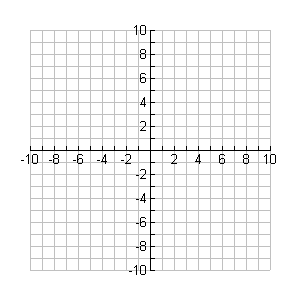 Function Transformations
Function Transformations
Name ___________________________________________

Adapted by Dr. Jennifer L. Brown, Columbus State University, ©2014
Original Source http://precalculus.nonstopmathfun.com/page/9/
(MCC9-12.F.BF.3)
Name ___________________________________________

Adapted by Dr. Jennifer L. Brown, Columbus State University, ©2014
Original Source http://precalculus.nonstopmathfun.com/page/9/
(MCC9-12.F.BF.3)
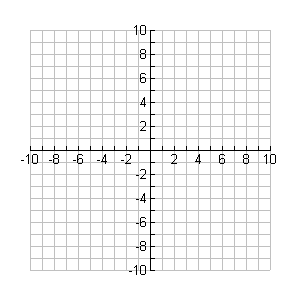 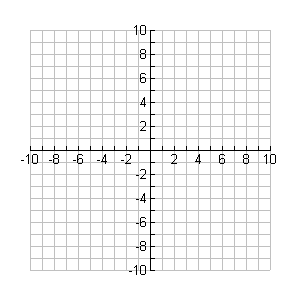 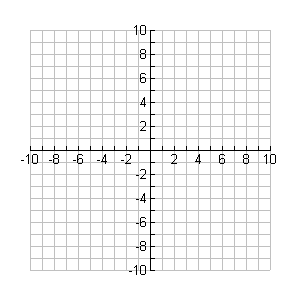 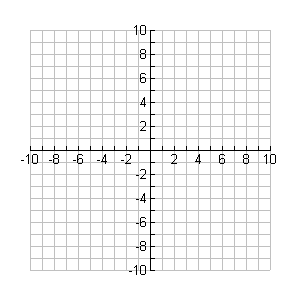 f(bx)
0 < b < 1 “inside the function” _____________ it.
f(bx)
b > 1 “outside the function” _____________ or _____________ it.
f(bx)
0 < b < 1 “inside the function” _____________ it.
f(bx)
b > 1 “inside the function” _____________ or _____________ it.
shrinks
stretches
squeezes
Horizontal Shrinks & Stretches
Horizontal Shrinks & Stretches
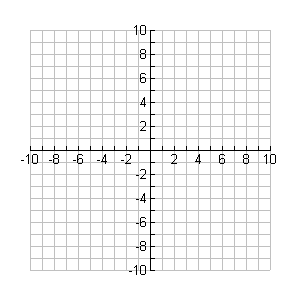 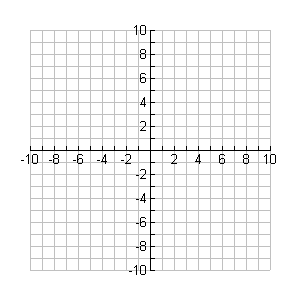 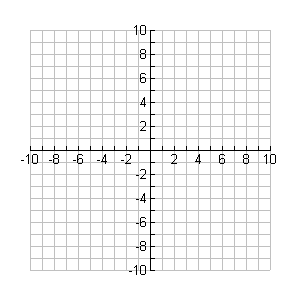 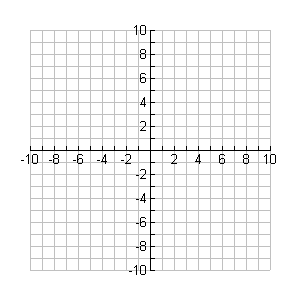 f(x + k)
adding “inside the function” moves it _______________.
f(x – k)
subtracting “inside the function” moves it _______________.
f(x + k)
adding “inside the function” moves it _______________.
f(x – k)
subtracting “inside the function” moves it _______________.
left
right
Horizontal Shifts
Horizontal Shifts
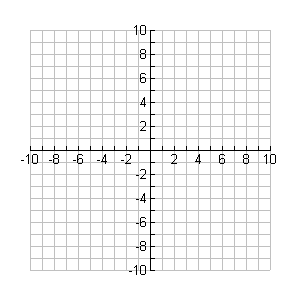 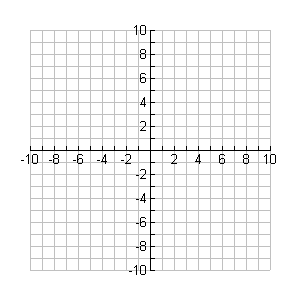 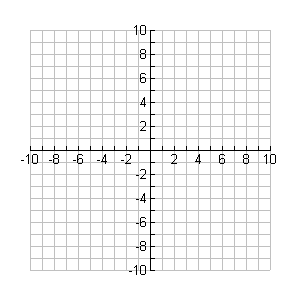 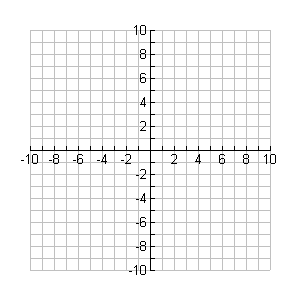 af(x)
0 < a < 1 “outside the function” _____________ or _____________ it.
af(x)
a > 1 “outside the function” _____________ it.
af(x)
0 < a < 1 “outside the function” _____________ or _____________ it.
af(x)
a > 1 “outside the function” _____________ it.
shrinks
stretches
squeezes
Vertical Shrinks & Stretches
Vertical Shrinks & Stretches
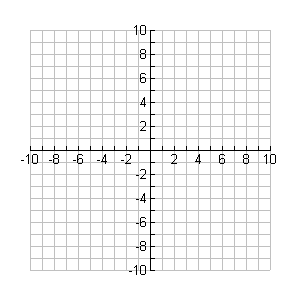 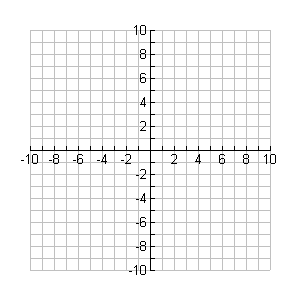 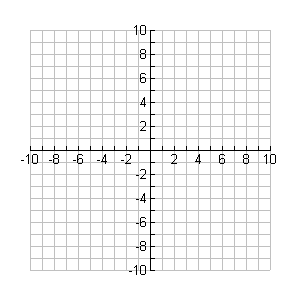 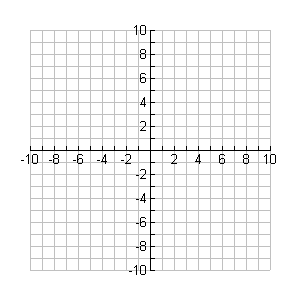 f(x) + k
adding “outside the function” moves it _______________.
f(x) - k
subtracting “outside the function” moves it _______________.
f(x) + k
adding “outside the function” moves it _______________.
f(x) - k
subtracting “outside the function” moves it _______________.
up
down
Vertical Shifts
Vertical Shifts